Wykład 16Symulacje a mechanika statystyczna
Monte Carlo: algorytm Metropolisa
Konfiguracja Xo, energia Eo
Zaburz konfigurację Xo: X1 = Xo + DX
Oblicz nową energię (E1)
NIE
E1<Eo ?
NIE
Wylosuj Y z U(0,1)
TAK
Oblicz W=exp[-(E1-Eo)/kT]
W>Y?
TAK
Xo=X1, Eo=E1
E1
E0
Akceptacja             z prawdopodobieństwem 
exp[-(E2-E1)/kBT]
Bezwzględna akceptacja
E1
Dynamika molekularna
Sprzężenie z termostatem (metoda Berendsena)
f – liczba stopni swobody (3n)
t – parametr sprzężenia
Dt – krok czasowy
Ek – energia kinetyczna
Dynamika Langevina
prawo Stokesa
proces Wienera
dynamika brownowska
Obliczanie średnich, wyższych momentów rozkładu z symulacji kanonicznych
Indeks i przebiega przez wszystkie kroki metody Monte Carlo  lub dynamiki molekularnej, z wyjątkiem okresu równowagowania (s kroków).
Zaleta: metoda jest prosta i oczywista, nie wymaga sztuczek matematycznych.
Wada: na ogół mała wiarygodność wyników (niezbieżność).
Przykład: energia i pojemność cieplna
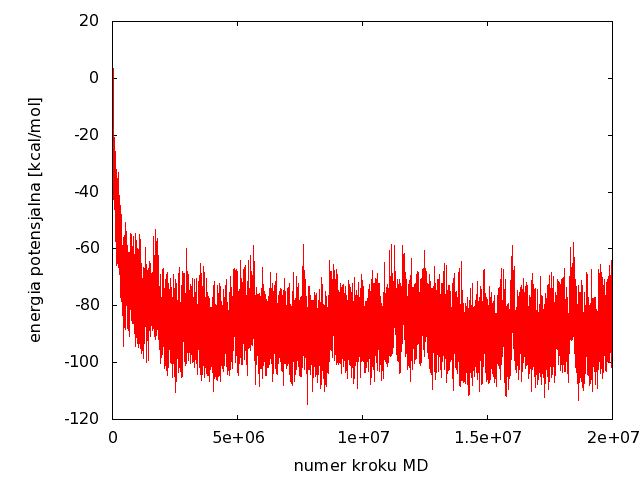 <<E2>>
<E>
s
Symulacje kanoniczne prowadzi się w określonej temperaturze; jeżeli potrzebna jest zależność temperaturowa danej wielkości, należy przeprowadzić oddzielne symulacje w wielu temperaturach.
Obliczanie różnic energii swobodnej
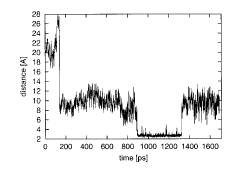 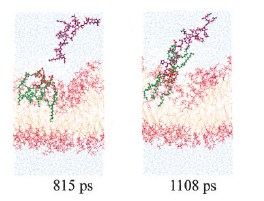 d>dmax
d<dmax
A
B
Pułapki: próbkowanie w przestrzeni niekartezjańskiej
g
Cząsteczkę obracamy najpierw wokół osi z o kąt a potem wokół osi x o kąt b i w końcu wokół osi z o kąt g (kąty Eulera).
a
b
Przy próbkowaniu przestrzeni kątów należy albo do średniej wprowadzić czynnik korekcyjny sin b albo (lepiej) próbkować stany z wagą sin b.
Obliczanie energii swobodnej solwatacji: metoda wstawienia cząstki
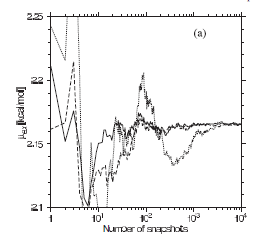 Zbieżność obliczania energii solwatacji atomu neonu w zależności od liczby wstawień cząsteczki na „klatkę” dynamiki molekularnej.
Czaplewski et al., Molecular Physics, 103, 2005, 3153–3167
Metoda „umbrella sampling” (do obliczania potencjałów średniej siły)
d
w i-tej symulacji MD
Potencjały „obciążające” (Vi) usuwa się z potencjału średniej siły metodą ważonych histogramów.
Metoda ważonych histogramów (WHAM)
nm jest całkowitą liczbą punktów w m-tym oknie, fm jest „bezwymiarową energią swobodną m-tego okna
Powyższe równania iteruje się do uzgodnienia f1, f2,…, fm
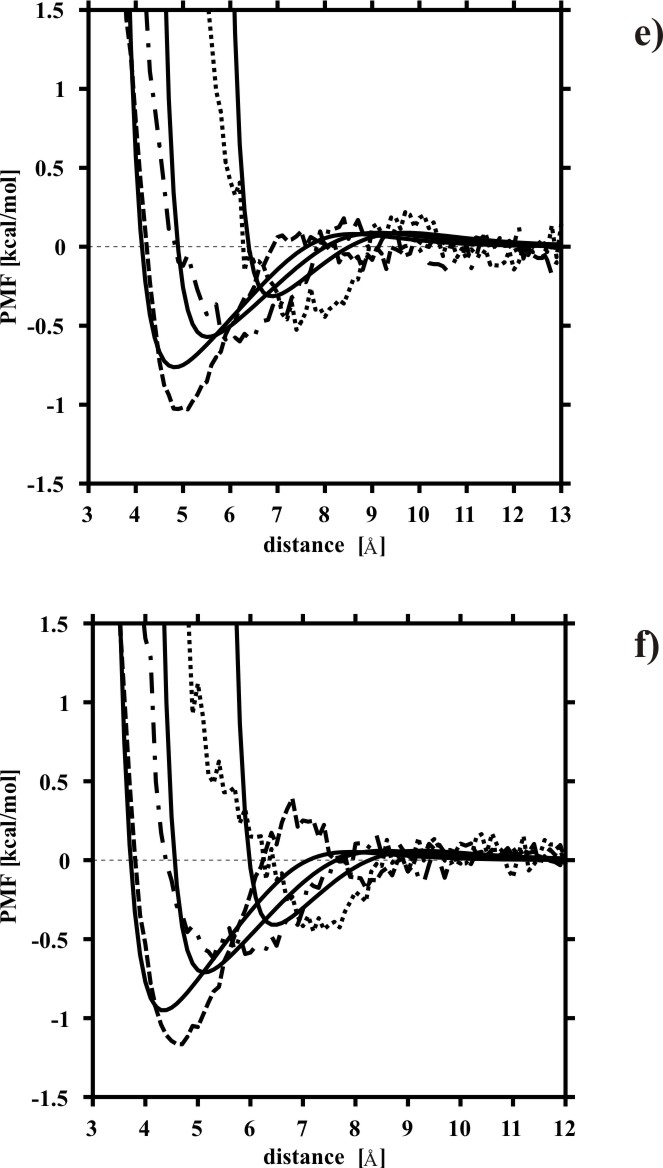 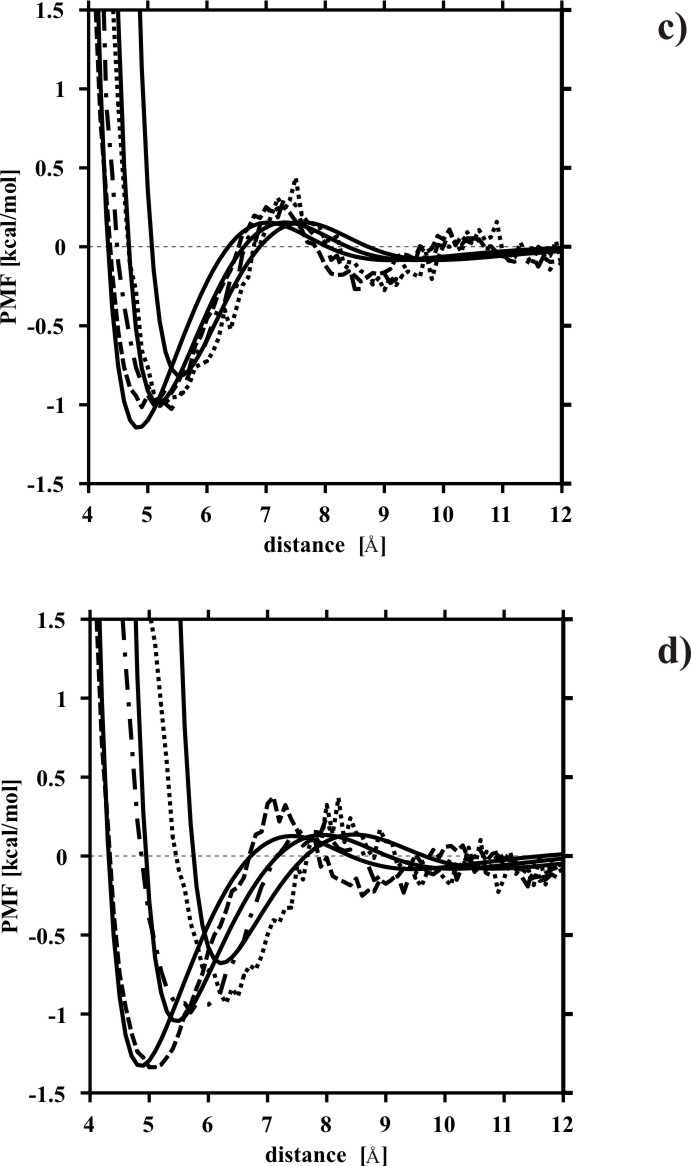 Ph-Et (model of Phe)
isobutane (model of Val)
isopentane (model of Leu)
Et-S-Prop (model of Phe)
Metoda wymiany replik
Symulujemy, przy użyciu MC lub MD, N niezależnych trajektorii
Co M kroków MC/MD, wymieniamy temperaturę między trajektoriami, zgodnie z prawdopodobieństwem bolzmanowskim
Y.Rhee V.Pande, Biophys. J. 84, 775, 2003
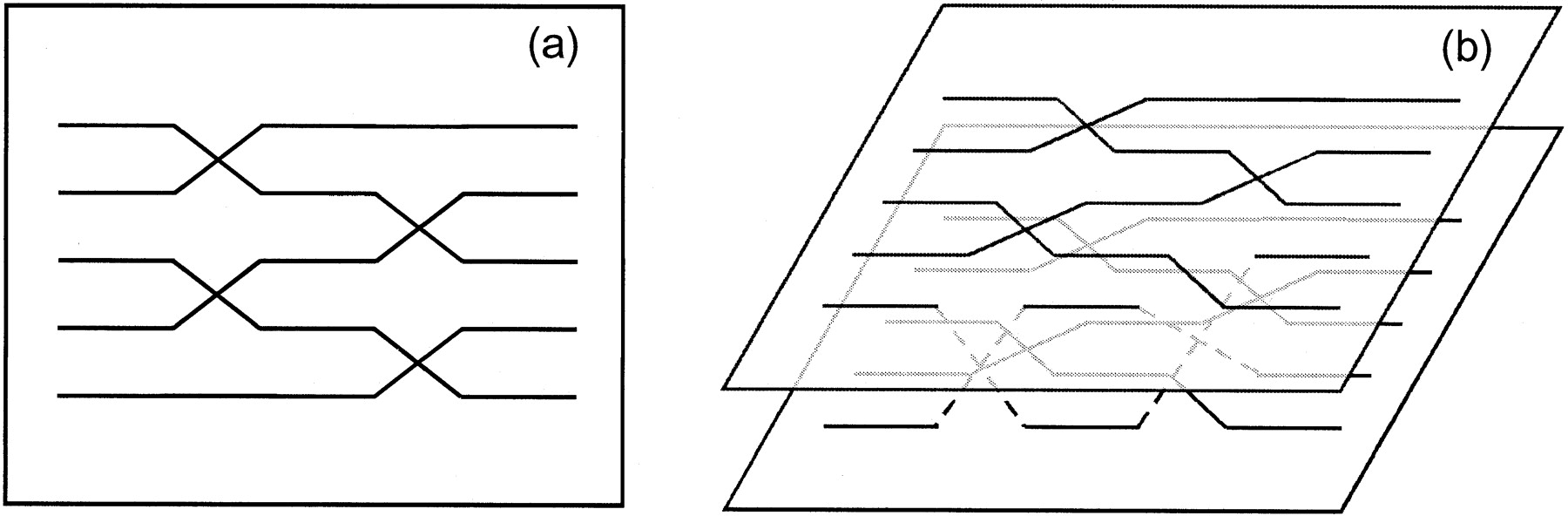 zwykła
zwielokrotniona
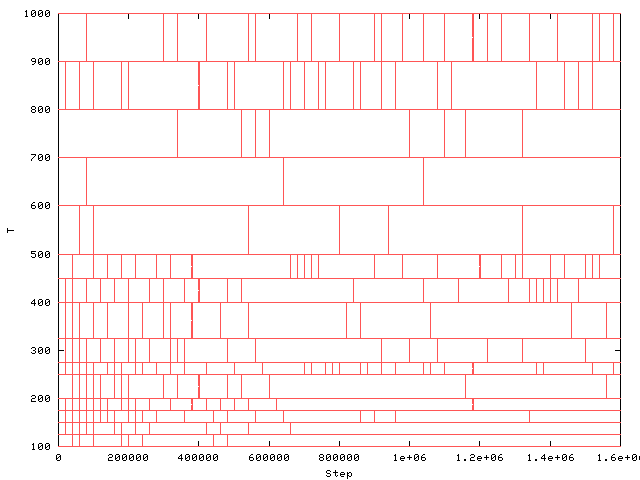 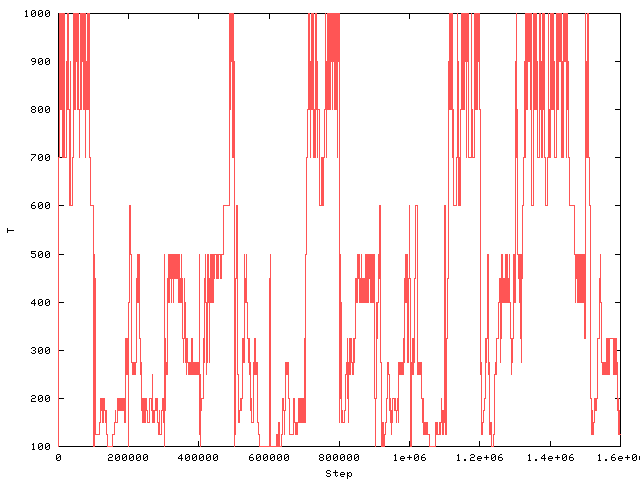 T
T
krok
krok
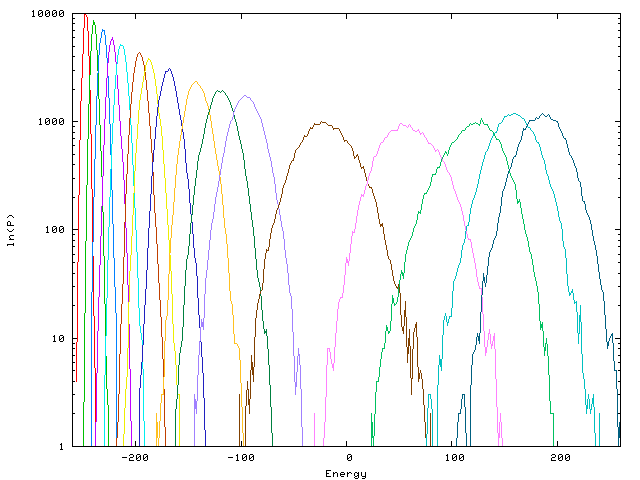 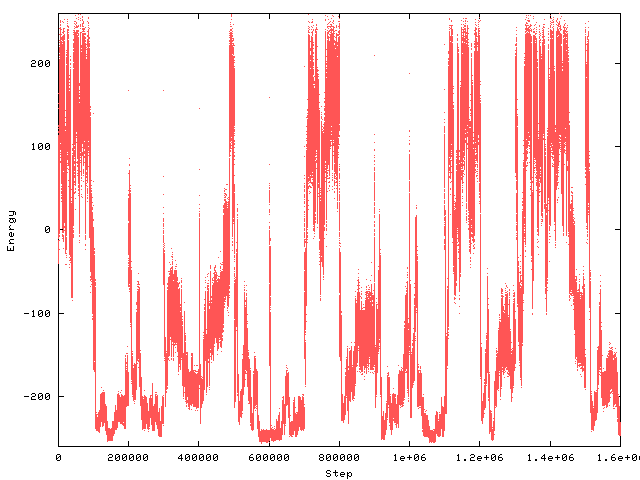 energia
ln(P)
energia
krok
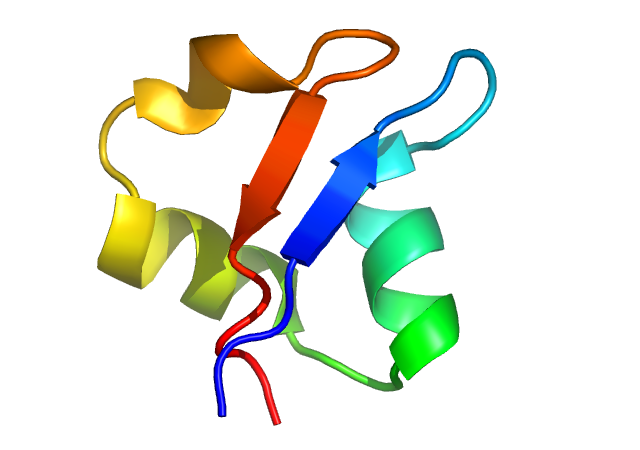 Niezależne symulacje kanoniczne
energia
300 350 400 500 600 700
temperatura
rms
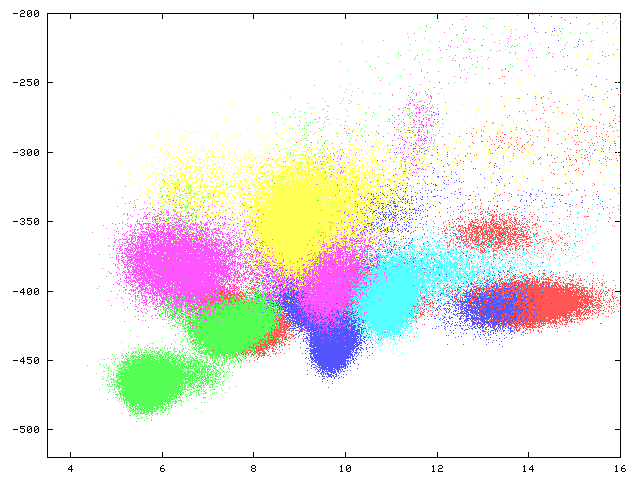 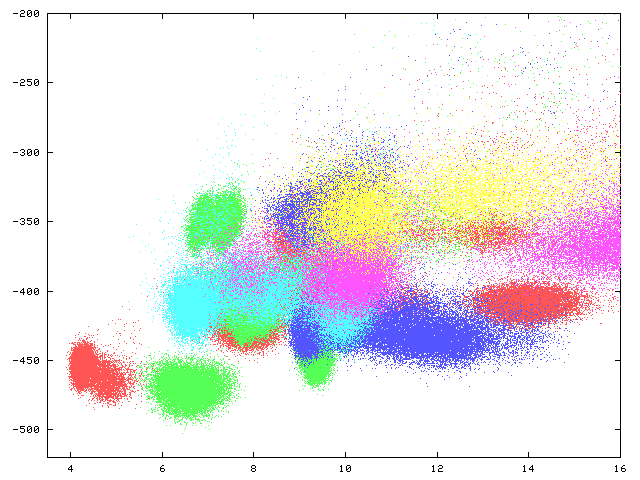 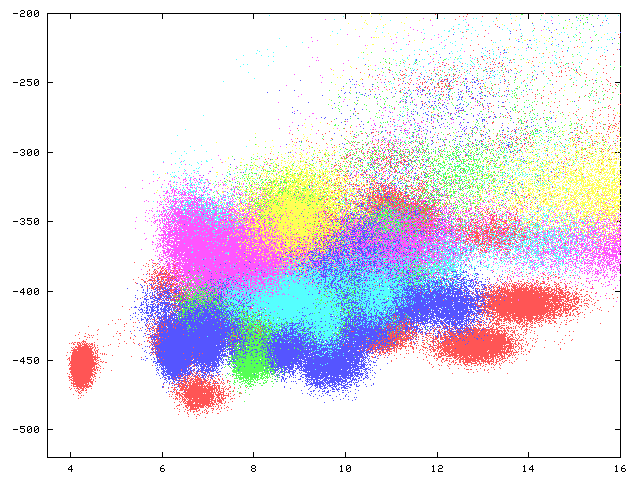 10
20
40
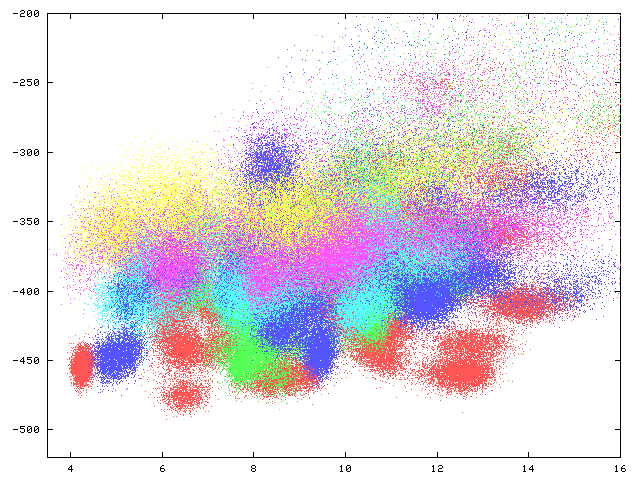 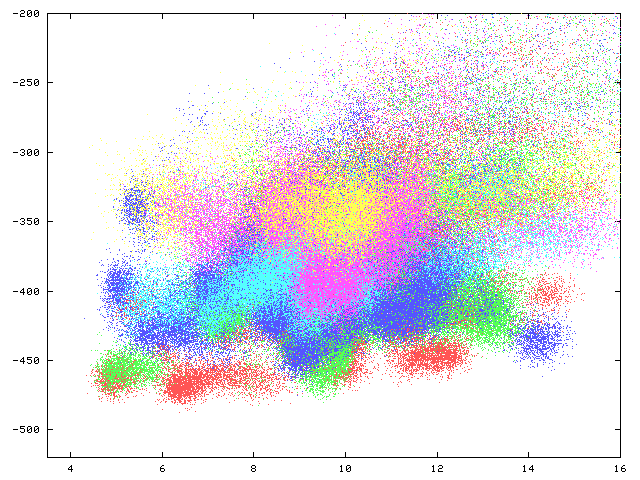 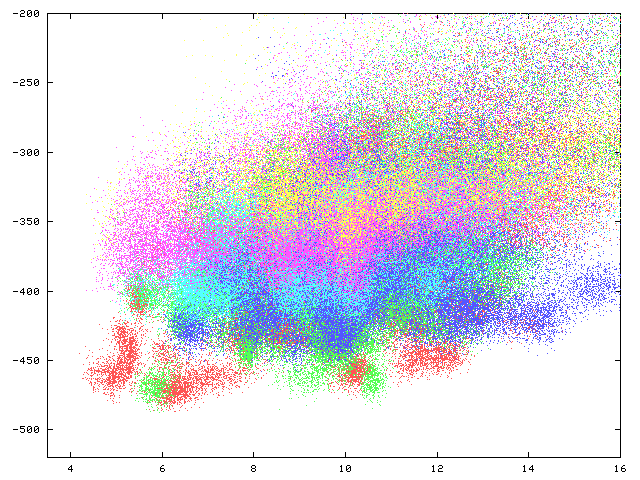 80
160
320
Symulacje zwielokrotnionej wymiany replik
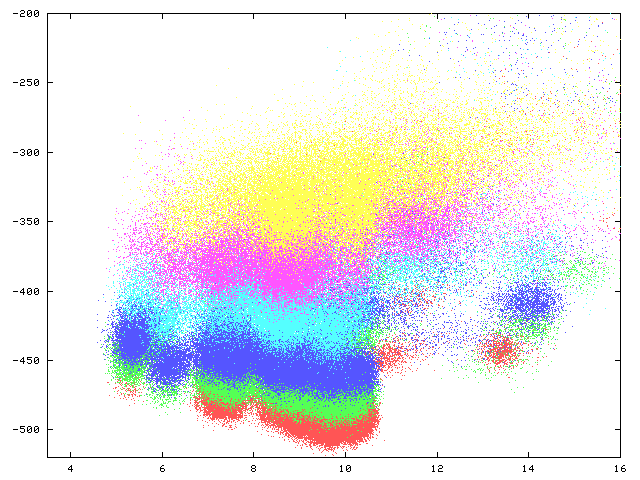 10
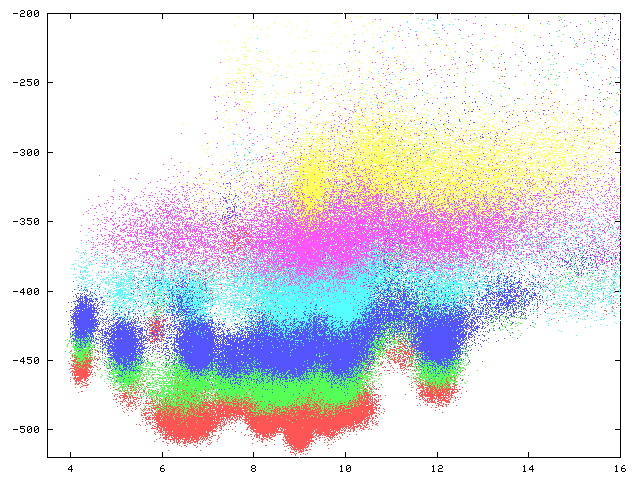 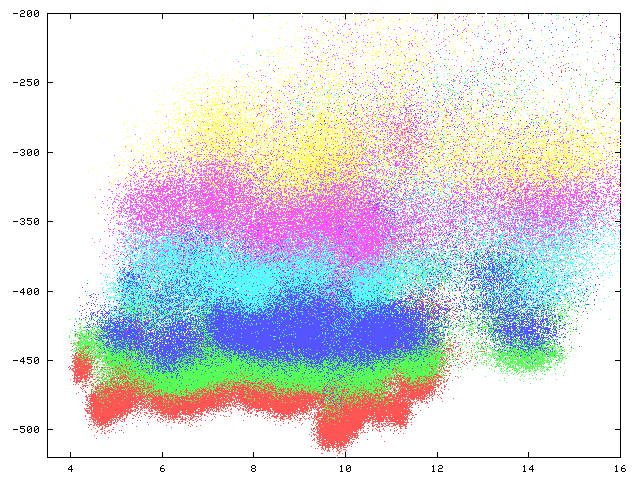 20
40
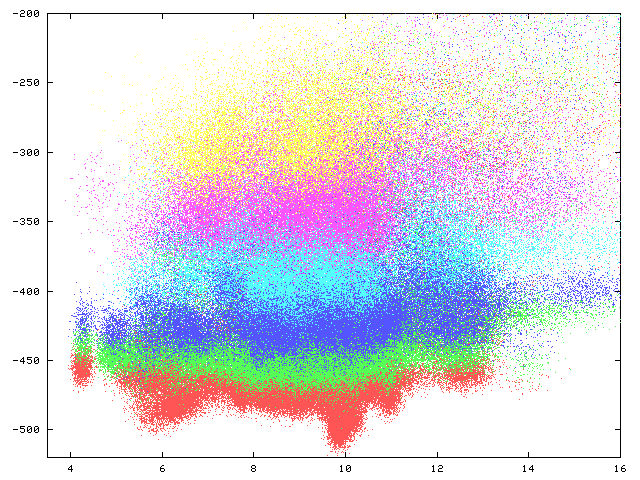 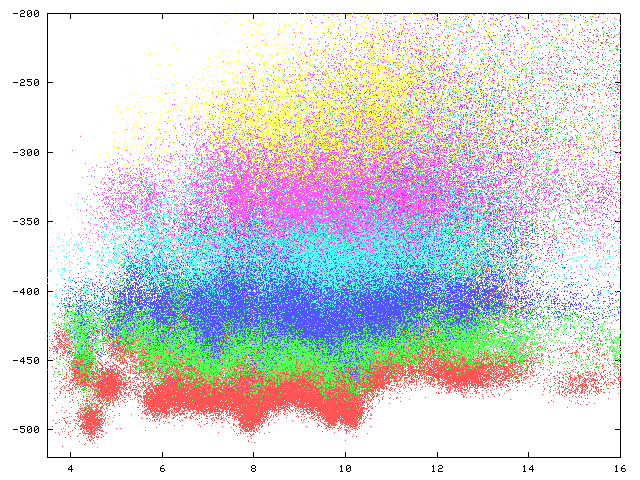 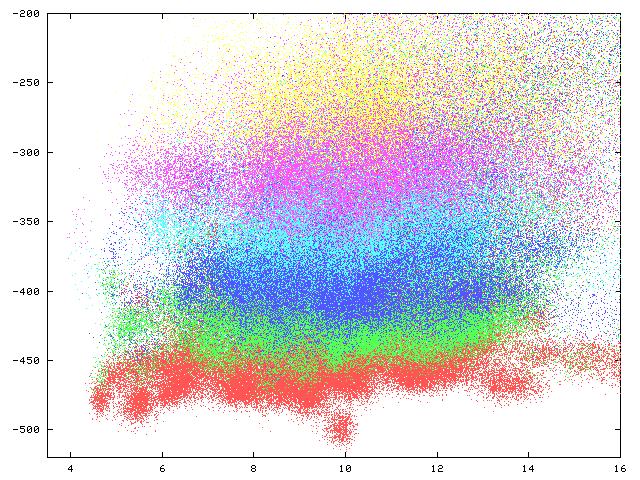 80
160
320
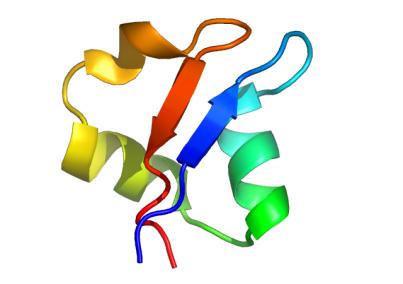 energia
300 350 400 500 600 700
1E0G 
48aa
temperatura
rms
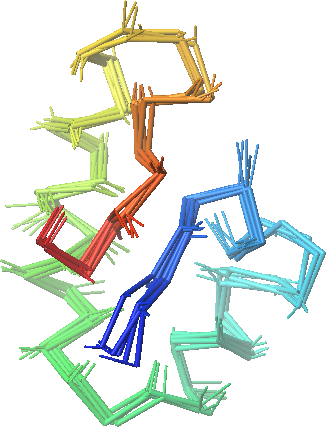 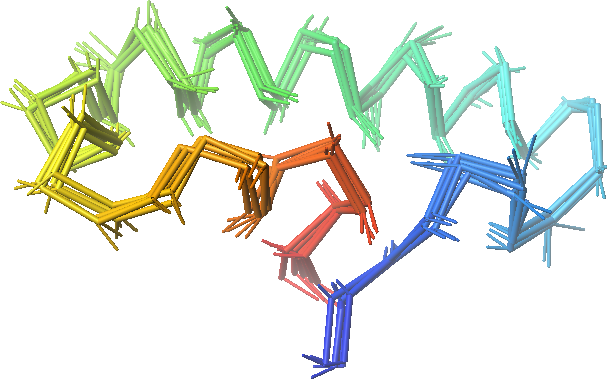 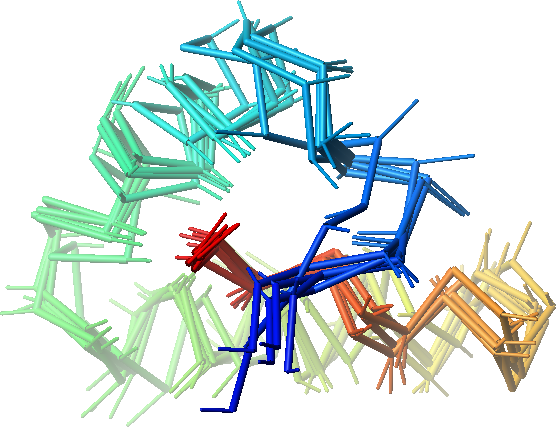 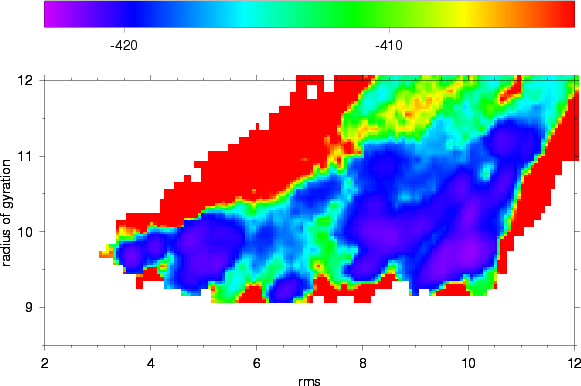 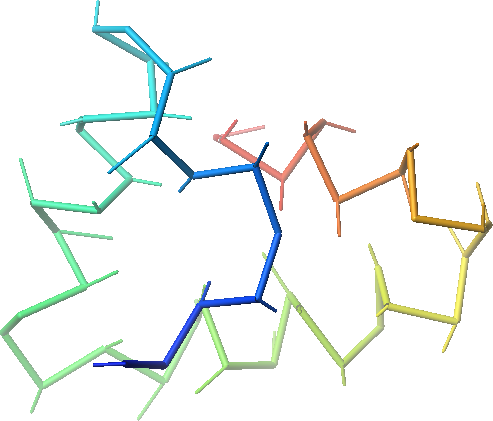 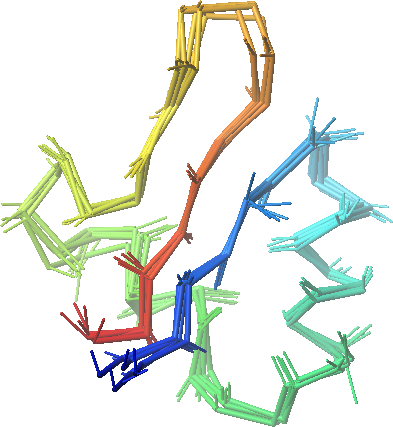 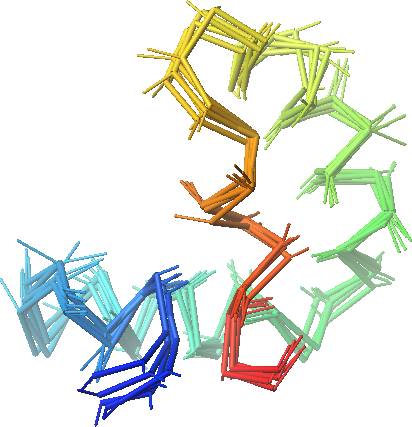 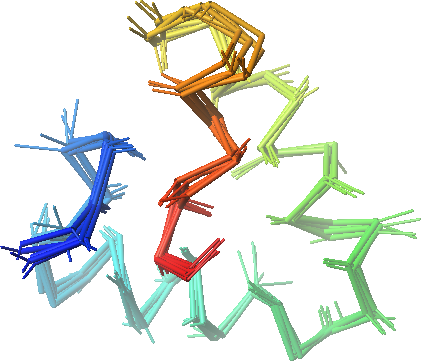 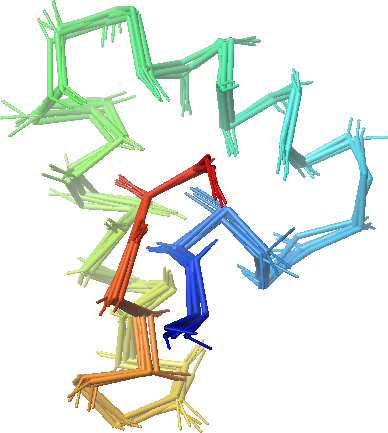